The EU Immigration Policy
Ioannis Galariotis
Max Weber Fellow (2015-2016)
European University Institute
jgalariotis@gmail.com
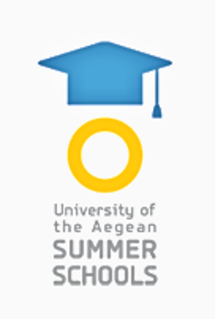 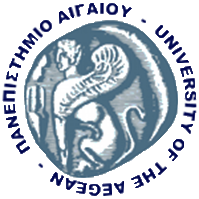 Structure of the presentation
What is immigration? Defining Differences
The genesis of the migration problem 
statistical observations 
EU Immigration Policy: Institutional evolution, asylum policy
The dublin system
What is immigration?
Definition: 
External or international immigration is the state when people flew from the country of origin (emigration) to the recipient country (immigration). 
We refer to the notions of mobility and establishment of people. 
In the academic literature, the dominant term is migration.
Defining differences
Criteria 
1) legal status 
2) duration of stay: long-term, short-term, seasonal  
3) decision of immigration: a) unasked, b) without their agreement
4) size of immigration: person, family, groups, teams, massive
5) employment: academic, high skills (brain drain), low skills, networks
Important difference on the definition
1) Migrant: a person who has been born in a foreign country (foreign born) and lives – works in the recipient country
2) Migrant: a person who is foreigner regardless of the birth place (she could be born in the recipient country but still migrant) EUROSTAT
This difference is related to the distinctive existing policies recognized internationally regarding the acquaintance of citizenship in a country.
Legal status (important)
Five main categories
1) Migrant: the umbrella term for people who have left their country of origin. This includes everyone from international students to workers entering countries illegally in search for a better life.
2) Refugee: refugee status is granted to people who have fled their home country because of war or because they have suffered (or feared) persecution. Under international law, refugees cannot be returned home against their will. 
3) Internally displaced person (idp): someone who, out of fear for personal safety, left his or her home but not the country. In 2014, an estimated 30000 people became idp every day.
4) Asylum seeker: any person who is applying for protection in another country. In Europe the country is obliged to house, feed and protect asylum seekers while weighing the application, which might take years to decide. If granted, asylum assures the right to live, work and access health care in the country. A denial may be appealed once; if denied again, the person may be reported to his or her country of origin.
5) Stateless: someone who does not have a nationality recognized by any country because of discrimination, redrawing of borders or gaps in nationality laws. There are about 10 million stateless people worldwide.
Immigrants and refugees
Very important difference: we should not deem them identical because we refer to fundamentally different of legal and political group of people. 
Geneva convention 1951: definition of refugee 
Migrant is the person who has left his or her country with his/her own decision with the goal to live in another country. 
However, the difference between migrants and refugees is very difficult to be identified because, many times, behind economic reasons there are political, racial or religious reasons (and the reciprocal). 
The difference is important because refugees have fundamental political and legal rights 
For example, there are no legal sanctions against refugees if they arrested for illegal border entrance. 
Refugees do not deported back in the country where they face danger or fear.
Legal and illegal migrants
Legal Migrants: citizens of the eu (living in other eu countries) or citizens of third countries with legal documents at their disposal. Many of them have obtained the citizenship of the recipient country. Normally, students, workers 
Illegal migrants: without legal documents (undocumented or irregular). Examples: workers and students with expired visa, refugees who have denied asylum 
It is very difficult to categorize migrants as illegal given their entrance in a country.
Basic reasons of immigration
Economic reasons: neoclassical theory (we change country to seek for higher wages)
Family purposes
Networks and systems
State policies
Political reasons (wars)
The genesis of the migration problem
Arab Spring revolutions
December 2010
Protests in Tunisia
Leaders ousted in Tunisia, Egypt, Libya and Yemen
Beginning of civil wars in Syria and libya
May-June 2011: due to the Syrian civil war, 10000 refugees to turkey (camps) and 8500 to Lebanon
July 2011: Jordan also received Syrian refugees
October 2011: chaos in Libya…gaddafi found dead after a nato-led coalition with rebels
The overthrown of gaddafi opened up the sea route to europe
INTENSIFICATION OF THE SYRIAN CIVIL WAR
July 2012: Fighting intensified in Aleppo – 200000 people started to flee in the neighboring countries, especially towards turkey 
The irregular migration in the Aegean sea has already started: Athens constructed barbed-wire fences across the borders with turkey
 December 2012: the un refugee agency asked for 1$ billion to support refugees in camps
March 2013: war worsens…a chemical-weapons attach in the Syrian city of Aleppo intensified further the civic crisis
1 million refugees from Syria have been officially reported
September 2013: Germany agreed to resettle 5000 Syrian refugees, who have been allowed to stay for at least 2 years. Sweden also offered permanent residency to 12000 Syrian asylum seekers. 
October 2013: a boat carrying Eritrean, Somali and Ghanaian migrants from Libya to Italy sinks off the Italian island of Lampedusa (more than 360 people died).
DISORDER AND CHAOS IN THE MIDDLE EAST
June 2014: Rise of ISIS – takes over the Iraqi city of mosul and declares its self-styled caliphate 
1.2 millions of Iraqis left their homes
September 2014: Obama authorizes air strikes against isis. Isis fighters begin attacking Kurdish villages along the Syrian-Turkish border (more than 130000 Syrian kurds flee)
October 2014: battle of kobani – the siege of kobani from isis sparks a mass exodus (400000 Syrian kurds flee to turkey)
ongoing evolutions in Europe
November 2014: Italy ends Mare Nostrum, its search-and-rescue operation in the southern Mediterranean. Aid agencies warned that this would increase migrants deaths.
April 2015: more than 800 migrants died when a boat sank close to Libyan coasts. 
June 2015: Hungary announced the creation of a 13-ft-high hence along the Hungarian-Serbian borders
August 2015: merkel announced the her nation will offer temporary asylum to Syrian refugees who manage to reach the country, effectively suspending the dublin regulation 
September 2015: Syrian refugee alan kurdi, a drowned 3-year-old boy, appear online, sparking international outrage. On sep 25, eu ministers vote to relocate 120000 refugees across the eu, with hungary, Romania, Czech republic and Slovakia voting against the plan. 
Oct 2015: according to estimations, 630000 illegal border crossings intro Europe this year. EU formed a plan to tighten border controls. 
November 2015: Paris attacks 
March 2016: eu-turkey agreement (brussels attacks)
Top 5 countries of origin (2015)
Syria
Kosovo
afghanistan
Albania
iraq
Basic routes of illegal immigration
Some statistical observations
1 in 122 people is now either a refugee, an idp or seeking asylum
If this population were a country, it would be the world’s 24th largest
Half of all refugees worldwide are children (below 12)
42500 people displaced each day in 2014
3000 migrants have died in 2015 in the Mediterranean sea trying to reach Europe
Libya’s migrant-smuggling business generated $170000 million in 2014 for sea crossings alone
25% of Lebanon’s population are now Syrian refugees
Turkey hosts the world’s largest refugee population (2 millions)
630000 illegal border crossings into Europe in 2015
EU Immigration Policy
Institutional evolution 
EU Foundational Treaties: no reference to the immigration issue, but bases for the communitarisation of the policy 
Single European Act: free movement of persons, capital, products and services (adoption of a de facto eu immigration policy)
Schengen Agreement
Signed On June 14, 1985 (Schengen, Luxembourg) from Five Foundational EU Members: Germany, France, Luxembourg, Belgium and The Netherlands.  
A further convention was drafted and signed on 19 June 1990.  
When it took effect in 1995, it abolished checks at the internal borders of the signatory states and created a single external border where immigration checks for the Schengen area are carried out in accordance with identical procedures. 
Schengen cooperation has been incorporated into the European Union (EU) legal framework by the Treaty of Amsterdam of 1997.
Schengen objectives
Key rules adopted within the Schengen framework include:
removal of checks on persons at the internal borders;
a common set of rules applying to people crossing the external borders of the EU Member States;
harmonisation of the conditions of entry and of the rules on visas for short stays;
enhanced police cooperation (including rights of cross-border surveillance and hot pursuit);
stronger judicial cooperation through a faster extradition system and transfer of enforcement of criminal judgments;
establishment and development of the Schengen Information System (SIS).
Maastricht treaty
EU declared immigration and asylum issues as issues of common eu interests. 
Incorporation in the third pillar (justice and home affairs). 
Intergovernmental cooperation (veto procedure)
Adoption of European citizenship (added to national citizenship) 
All eu citizens having the citizenship of an eu member-state are simultaneously citizens of the eu, meaning:
 Right of free movement and stay in the union
Amsterdam treaty
The immigration issue transferred from the third pillar to the first pillar and the related procedures. 
Incorporation of the Schengen acquis into the EU framework.
The commission has more institutional competences (submit proposals to institutionalize regulations and directives for immigration issues).
EU COUNCIL THESSALONIKI (2003)
Proposal for the creation of Frontex
What is frontex???
Frontex promotes, coordinates and develops European border management in line with the EU fundamental rights charter
Frontex helps border authorities from different EU countries work together. 
Frontex’s full title is the European Agency for the Management of Operational Cooperation at the External Borders of the Member States of the European Union. 
The agency was set up in 2004 to reinforce and streamline cooperation between national border authorities.
Lisbon treaty
Policies for border controls, asylum, immigration crisis 
Article 63: The Union develops a common immigration policy to face the current migration crisis and refugee flows
EU ASYLUM POLICY
Related to asylum seekers and refugees
An intergovernmental cooperation between the eu member-states
The Schengen procedures
The gradual creation of the dublin system
The Dublin system: why?
Increased number of asylum seekers in Europe 
Multiple mobility of asylum seekers in Europe 
Asylum seekers in orbit
Avoidance of examination of the same asylum application in multiple eu member-states
The Dublin system: solution
The Dublin Regulation (343/2003) establishes the Member State responsible for the examination of the asylum application. 
The criteria for establishing responsibility run in hierarchical order.
This Regulation establishes the principle that only one Member State is responsible for examining an asylum application. The objective is to avoid asylum seekers from being sent from one country to another, and also to prevent abuse of the system by the submission of several applications for asylum by one person.
The objective and hierarchical criteria are therefore defined in order to identify the Member State responsible for each asylum application.
Criteria
Principle of family unity
Issuance of residence permits or visas
Illegal entry or stay in a Member State (in practice)
Legal entry in a Member State
Application in an international transit area of an airport
EURODAC Regulation
The EURODAC Regulation establishes an EU asylum fingerprint database.
When someone applies for asylum, no matter where they are in the EU, their fingerprints are transmitted to the EURODAC central system. 
Until now, the EURODAC database could only be used for asylum purposes. The new Regulation now allows national police forces and Europol to compare fingerprints linked to criminal investigations with those contained in EURODAC. This will take place under strictly controlled circumstances and only for the purpose of the prevention, detection and investigation of serious crimes and terrorism.
The new Dublin regulation
Dublin regulation 604/2013
The main logic of regulation 343/2003 has been remained
they have to be informed about the Dublin process before it starts, and then have a formal interview (with an interpreter if needed) to find out facts relevant to the process.
Appeal right: What makes this information-sharing so important is that the asylum-seeker now has a right of appeal against a Dublin decision.
Timeframe: Asylum applications should be examined quickly
There is also, for the first time, a general rule about detention. It says that, in general, people should not be detained just because there is a plan for a Dublin transfer; they should only be detained if there is a “significant risk of absconding”. 
There are a lot more rules to help people under 18, especially those who are on their own  – “unaccompanied minors”.
Dublin system: the last decade
Dominance of the criterion of the illegal entry
Conflict between the countries of the centre and the countries in the periphery
Conflict between countries sending and countries receiving refugees
Countries in the periphery: asylum process problems
The negotiations on a new Dublin system
More solidarity among the eu member-states (burden sharing)
Judicial cooperation 
pending issues:
      Who is responsible for what?
      Are there any policy measures for the increased flows of immigrants and refugees?
      What about the small children travelling alone?